Сокровища благодати в родословии ИисусаДжерри Бендж
Проповедь на библейском часе Киевской богословской семинарии 7 февраля 2017 г. 
http://ktsonline.org
[Speaker Notes: Скачайте аудио: http://ktsonline.org/resources/message/benge-grace-in-genealogy-of-jesus]
От Матфея 1:18-25 18 Рождество Иисуса Христа было так: по обручении Матери Его Марии с Иосифом, прежде нежели сочетались они, оказалось, что Она имеет во чреве от Духа Святаго.19 Иосиф же муж Ее, будучи праведен и не желая огласить Ее, хотел тайно отпустить Ее.20 Но когда он помыслил это, --се, Ангел Господень явился ему во сне и сказал: Иосиф, сын Давидов! не бойся принять Марию, жену твою, ибо родившееся в Ней есть от Духа Святаго;
21 родит же Сына, и наречешь Ему имя Иисус, ибо    Он спасет людей Своих от грехов их.
22 А все сие произошло, да сбудется реченное Господом через пророка, который говорит:
23 се, Дева во чреве приимет и родит Сына, и нарекут имя Ему Еммануил, что значит: с нами Бог.
24 Встав от сна, Иосиф поступил, как повелел ему Ангел Господень, и принял жену свою,
25 и не знал Ее. Как наконец Она родила Сына Своего первенца, и он нарек Ему имя: Иисус.
Бытие 3:15

и вражду положу между тобою и между женою, и между семенем твоим и между семенем ее; оно будет поражать тебя в голову, а ты будешь жалить его в пяту.
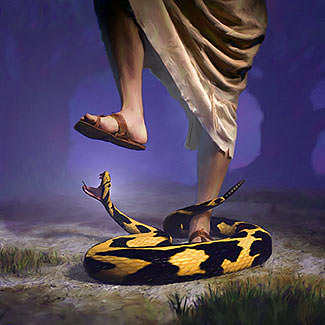 2-я Царств 7:16

И будет непоколебим дом твой и царство твое на веки пред лицем Моим, и престол твой устоит во веки.
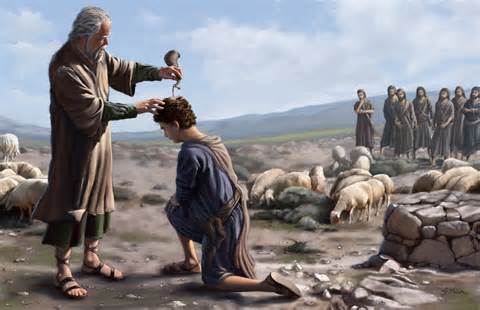 От Матфея 1:21

21 родит же Сына, и наречешь Ему имя Иисус, ибо Он спасет людей Своих от грехов их.
3 Иуда родил Фареса и Зару от Фамари; Фарес родил Есрома; Есром родил Арама;
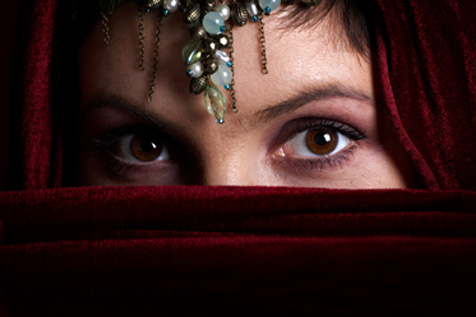 5 Салмон родил Вооза от Рахавы;
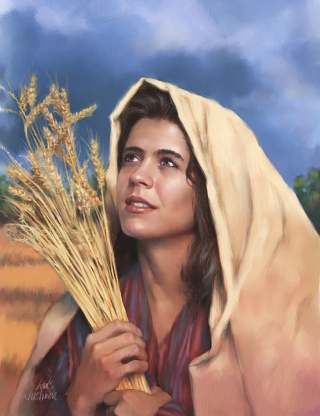 5 Вооз родил Овида от Руфи;
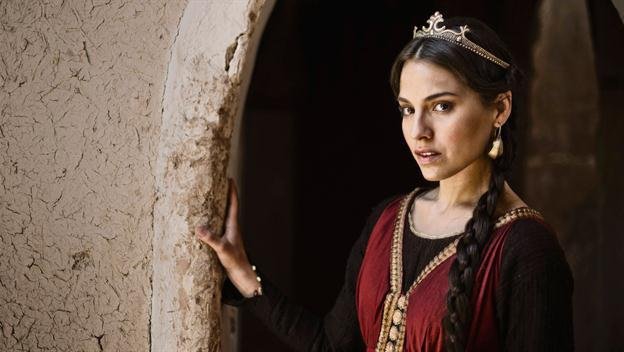 6 Иессей родил Давида царя; Давид царь родил Соломона от бывшей за Уриею;
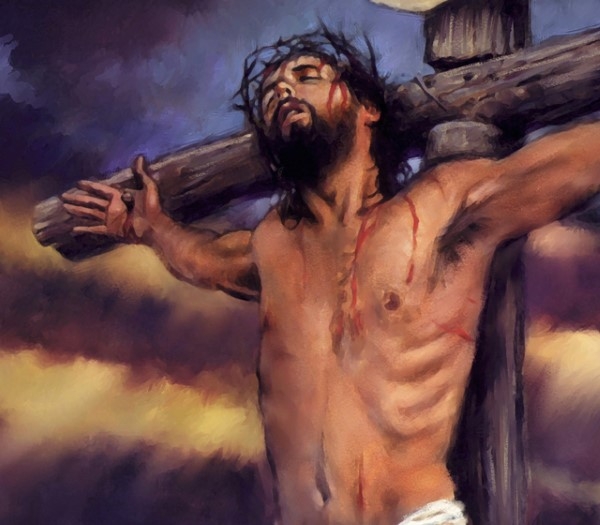 и наречешь Ему имя Иисус, ибо Он спасет людей Своих от грехов их.